Minimally Invasive Surgery
Monika Nuñez
Ursuline Academy
Introduction to Engineering
Unit Overview
Big Idea:
Safe and ethical treatment of organisms that feel pain
Essential Questions
How can we make surgery on animals safe and affordable?
How can we perform surgery that reduces the pain experienced and the time for recovery?
How have innovations in surgical procedures affected those needing operations and the surgeons performing the operations?
Standards
Objectives
[Speaker Notes: Standards
Design, evaluate, and refine a solution to a complex real-world problem, based on scientific knowledge, student-generated sources of evidence, prioritized criteria, and tradeoff considerations.
Design criteria and constraints, which typically reflect the needs of the end-user of a technology or process, address such things as the product’s or system’s function (what job it will perform and how), its durability, and limits on its size and cost.
When evaluating solutions, it is important to take into account a range of constraints, including cost, safety, reliability, and aesthetics, and to consider social, cultural, and environmental impacts. 

Objectives
Students will use resources to determine the benefits, drawbacks, difficulties and costs of minimally invasive surgery and use this knowledge to compare it to conventional surgery.
Students will learn about the steps of the engineering design process
Students will follow the engineering design process to design a device for use in minimally invasive surgery
Students will discover how an action performed outside the body can translate into an action performed inside the body
Students will test devices used to clamp, cut and seal organs in human surgery 
Students will identify iterations involved in the design of a surgical device]
The Challenge & Some Questions
Design and create a prototype of a device that can be used in a minimally invasive surgery to clamp and cut an artificial animal organ

A few Guiding Questions:
What is minimally invasive surgery?
What are the limitations on tools used for minimally invasive surgery?
How can you translate an action performed outside the body into clamping down on and cutting something inside the body?
What are the size limitations of minimally invasive surgery?
How can you see inside the body during minimally invasive surgery?
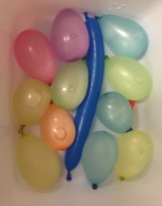 Application, Career, Society
A
C
S
Laparoscopic surgeries are increasing in popularity and safety

Biomedical Engineer, Mechanical Engineer, Materials Engineer, Doctor, Surgeon, Vetinarian 

Laparoscopic surgery popularity increasing because of reduced recovery time and infection possibilities – new technologies reduce cost and increase safety
Evidence of Student Learning
Students were assessed on their knowledge of minimally invasive surgery as well as the challenges in creating a device for use in these surgeries.
Example Questions: 
What role do biomedical engineers play in minimally invasive surgery?
What are 3 limitations on tools used for minimally invasive surgery?
Why are there multiple devices designed to do the same task during surgery?
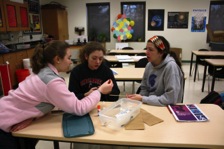 Activities
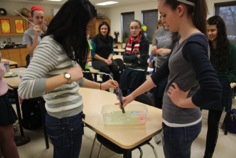 Activity #1: Basics of Surgery
Activity #2: Don’t Overdesign
Activity #3: Designing a Surgical Device
Activity #4: Real-World Surgical Devices
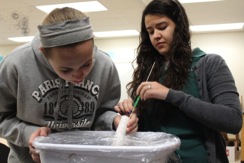 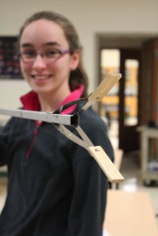 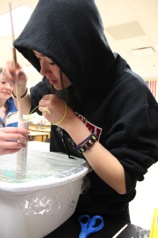 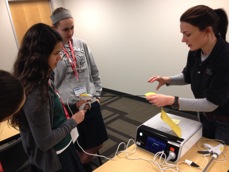 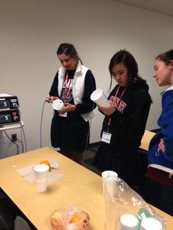 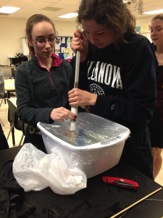 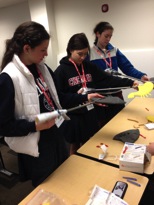 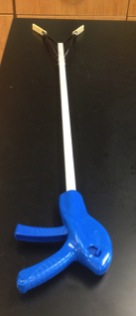 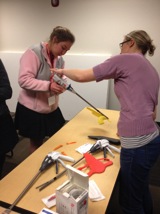 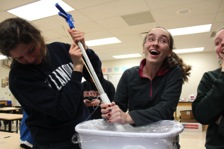 Reflections
Students gained valuable knowledge about biomedical engineering and surgical device design
No students were completely  successful in clamping and cutting the artificial organ
Field trip to Ethicon was more meaningful than in previous years
In the future, I would make the following modifications:
Modify the opening sequence
Allow for more time on challenge (Activity #3)
Change scope use